腸管出血性大腸菌による 食中毒に注意してください！
令和４年９月、京都府内で加熱不十分な肉を食べた高齢者の腸管出血性大腸菌O157食中毒による死亡事例が発生。
食中毒防止のため、食肉等は十分に加熱してご提供ください。
○ 腸管出血性大腸菌は熱に弱く、７５℃、１分以上の加熱で  
   死滅します。十分な加熱を！

○ 牛・豚のレバーや豚肉（内臓を含む）を
  「生食用」として提供することは禁止されています。

○ トイレの後、調理前、調理中は、石けんでよく手洗いを！

○ 焼肉提供時の注意喚起
   生肉用取り箸（トング）と食べる箸の使い分け、
   食肉の中心部までの十分な加熱について、
   口頭説明と掲示で、確実にお客様に注意喚起しましょう。

○ 持ち帰り（テイクアウト）や宅配（デリバリー）では、
   中心部まで十分に加熱調理したものを提供しましょう。 　
　　（肉の表面を焼いただけで、中心部まで十分に加熱されていないも
　　　のは、「生食用食肉」と判断され、食品衛生法違反の可能性あり。）


生食用食肉を取り扱う方へ



○ 速やかに提供しましょう！ 
　　 （子供や高齢者など、抵抗力の弱い方は重症化しやすいため、喫食しない　　   　 
      よう注意喚起しましょう。）


○ 生肉を扱った調理器具
   必ず洗剤でよく洗ってから、熱湯や塩素系漂白剤などで 
   消毒しましょう。
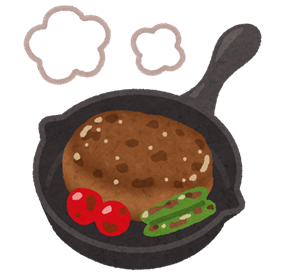 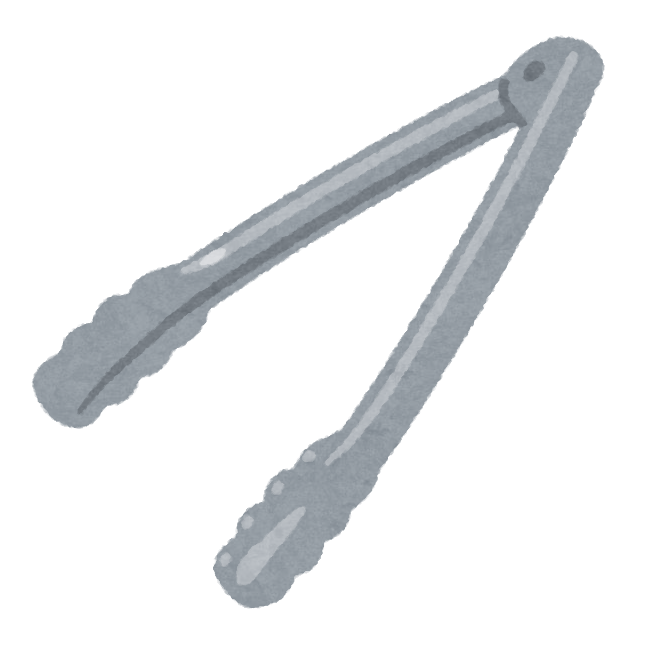 一般的な許可施設では生食用の牛肉の提供はできません。
施設基準や製品製造にかかる規格基準を満たしている場合のみ提供可能です。
奈良県